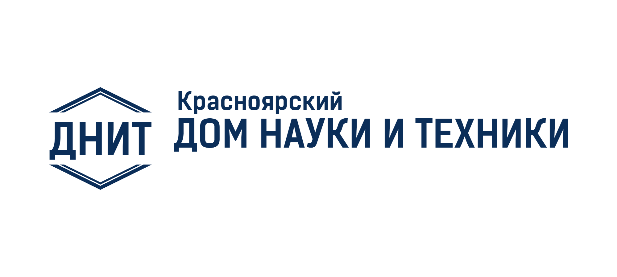 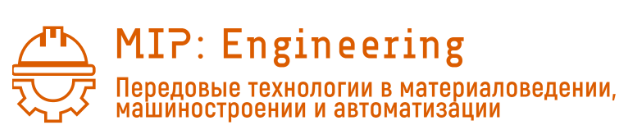 IV Международная научная конференцияMIP: Engineering-IV-2022
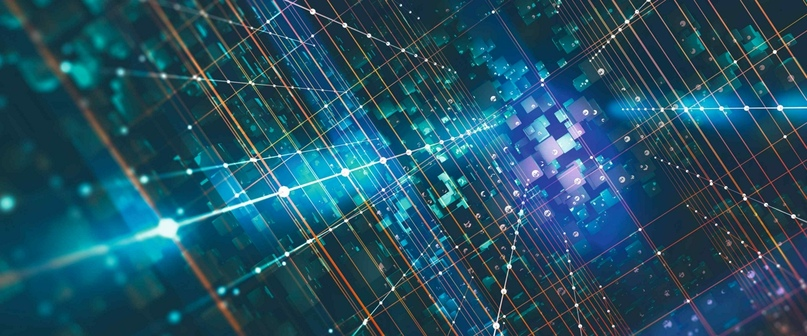 IV Международная научная конференцияMIP: Engineering-IV-2022
«Изучение и использование материалов с эффектом памяти формы»
Арефьева Светлана Александровна
Насирова Нармин Новруз кызы
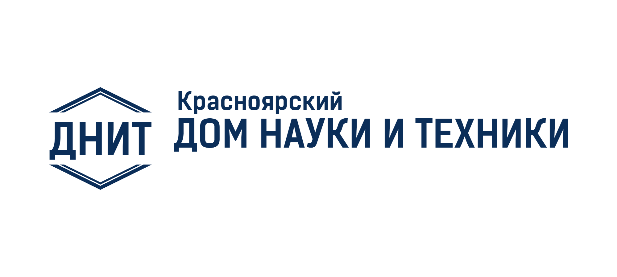 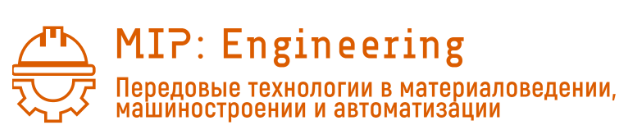 02
Актуальность
возможностей использования материалов с «умными» элементами, сплавов и их систем с обратимой фазовой структурой ̶ материалов с эффектом памяти формы (ЭПФ).
изучить историю появления и развития сплавов с ЭПФ, степень научной исследованности применения данных материалов, 
рассмотреть экспериментально условия проявления и механизмы эффекта памяти формы, функционально-механические свойства материалов с термоупругими мартенситными превращениями
проанализировать большинство интернет – источников по применению сплавов с ЭПФ, сделать выводы.
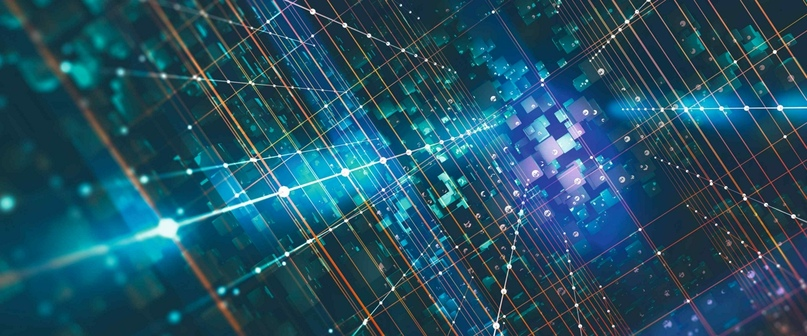 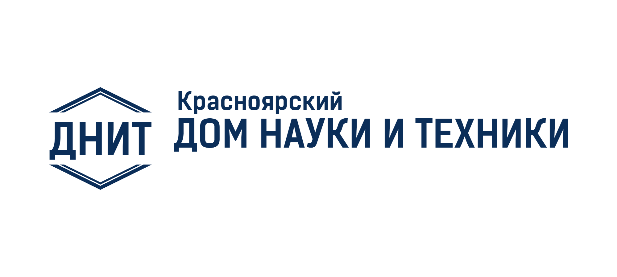 03
При проведении исследований применяли комплекс современных методов
анализа структуры и фазовых превращений, включающий просвечивающую
электронную микроскопию, растровую электронную микроскопию, энергодисперсионный анализ, дифференциальную сканирующую калориметрию;
проводили функциональные термомеханические испытания в диапазоне высоких
значений полной наводимой деформации. При обработке экспериментальных
данных использовали статистические методы.
Методы решения
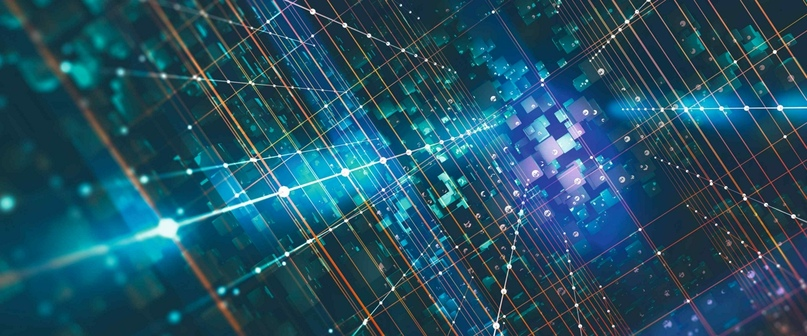 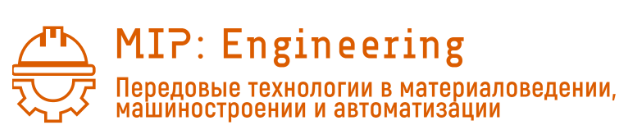 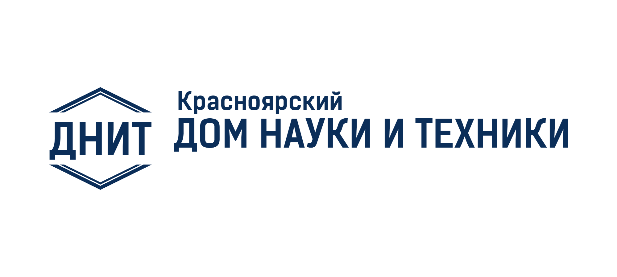 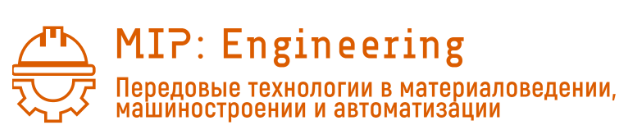 04
Выводы
Проведено исследование сплава с памятью формы с целью определения температуры прямого и обратного мартенситного превращения и величин предельных деформаций, допустимых при задании формы и её восстановлении при нагреве.
Сплавы с памятью формы проявляют уникальной поведение, по этой причине им отдается предпочтение при изготовлении изделий и компонентов. Область применения материала с памятью формы расширяется. Изделия из такого сплава нашли свое применение в стоматологии и создании очков. У этого материала имеются большие перспективы, которые находят свое отражение в новых областях.
Результаты, внедрение
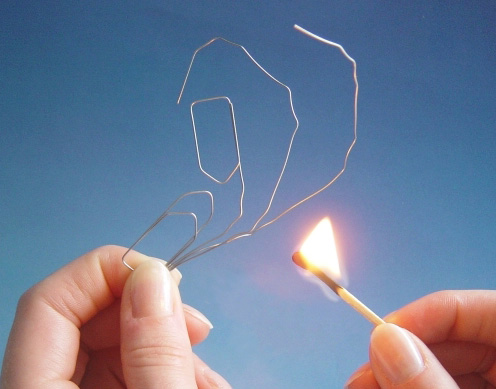 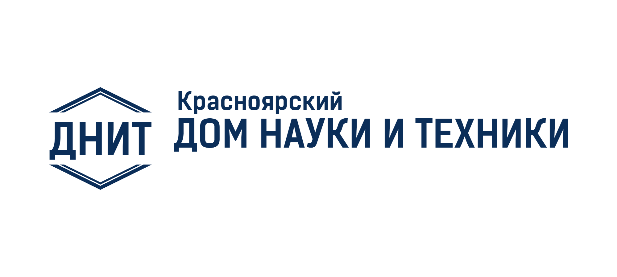 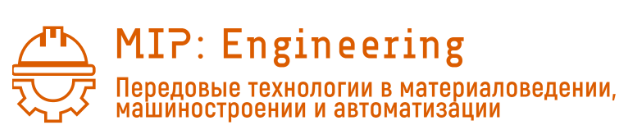 05
Контакты
Насирова Нармин Новруз кызы
Кубанский государственный технологический университет
E-mail: narmin30n@gmail.com
MIP: Engineering-IV-2022: 
Модернизация, Инновации, Прогресс: Передовые технологии в материаловедении, машиностроении и автоматизации
IV МЕЖДУНАРОДНАЯ КОНФЕРЕНЦИЯКРАСНОЯРСК-2022